Грелка на чайник
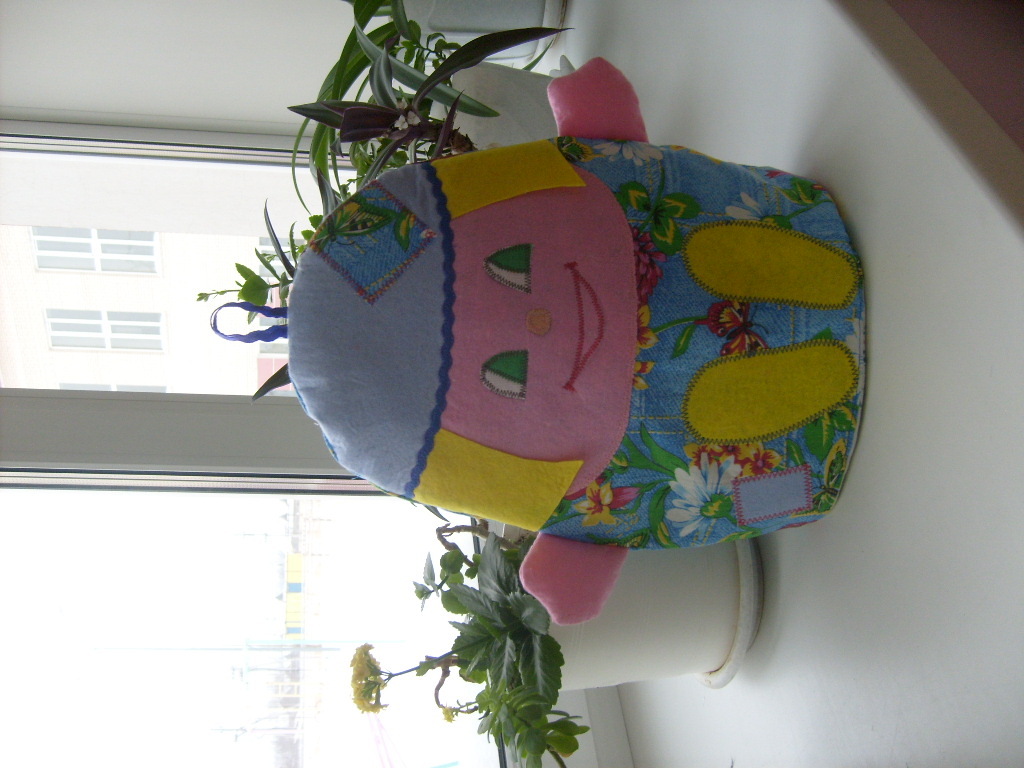 Для работы вам
потребуется
Кусочки ткани разные
Нитки по цвет ткани
Мелок
Булавочки, иголка
Линейка
Ножницы
Выкройка
Утеплитель
При раскрое соблюдаем направление  нити основы, 
и направление рисунка на ткани!
Раскрой
Отутюжить ткань  определить лицевую сторону.
Сложить ткань по долевой нить и выровнять срезы
Разложить детали выкройки и обвести мелом
(припуски на обработку заложены в выкройке)
В раскрои:
Туловище –2 дет
Шапочка -1 дет(или 2 дет)
Ручки -4 дет
Волосы -2дет
Ножки-2 дет
Голова -1дет
Обработка ручек
Складываем лицевыми сторонами внутрь  уравниваем, 
сметываем  .
Стачиваем, ширина шва 0,5 см .
Наметку удаляем, выворачиваем  и набиваем  ватой.
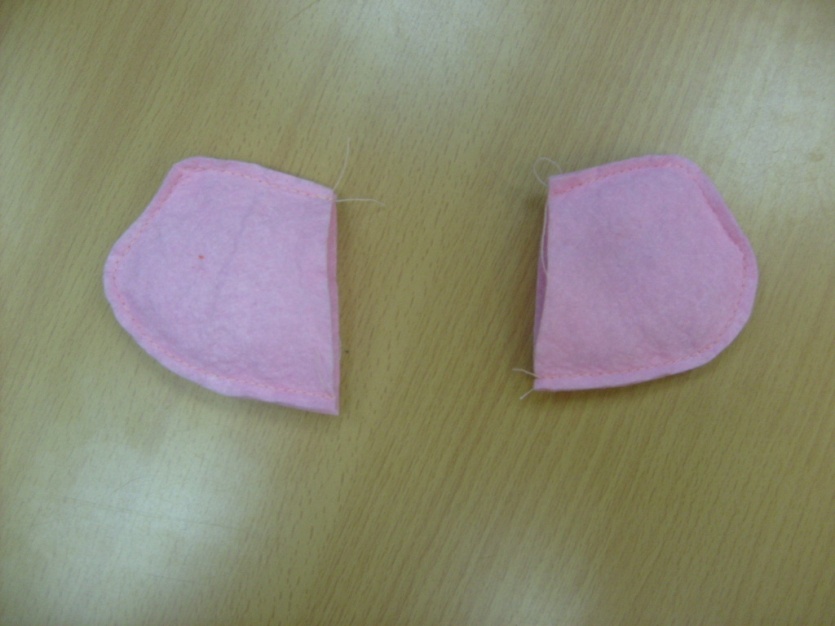 Обработка головы
На  лицевую сторону 
туловища накладываем голову.
 Прикалываем иголочками, 
приметываем.
Обрабатываем зигзагом, или 
пристрачиваем обычной строчкой.
Наметку удаляем. Накладываем
 волосы, шапочку на голову ,
 припуск на обработку  0,7 
Приметываем.
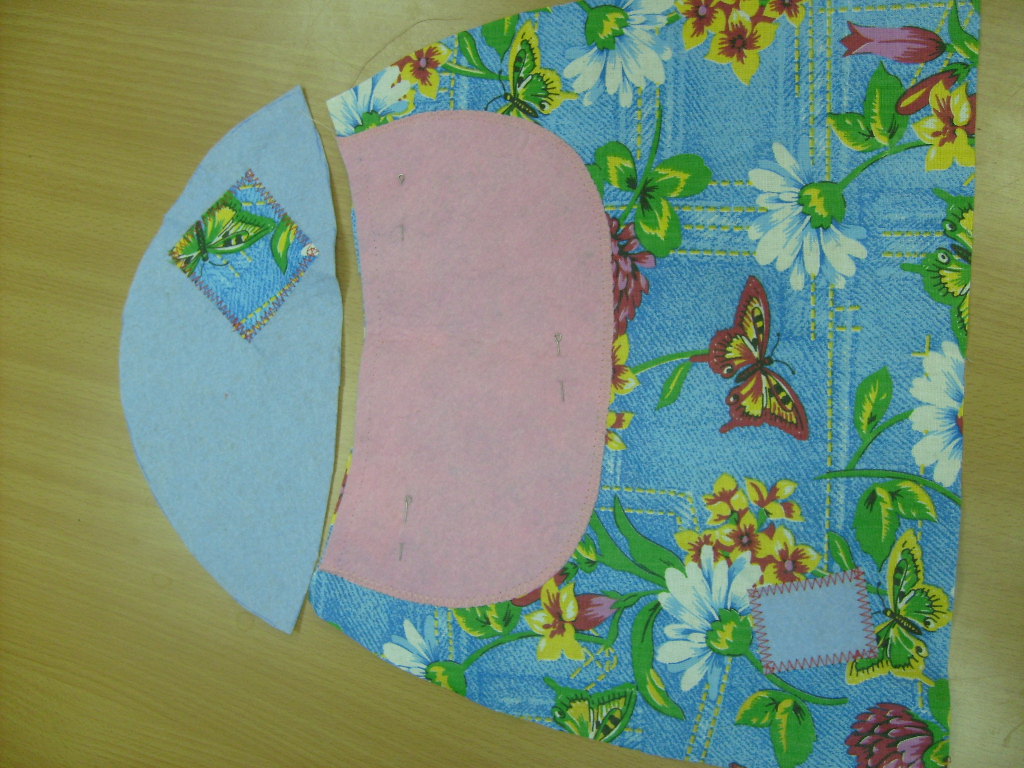 Обработка лица
Аккуратно  рисуем черты лица  (сначала на листочке пробуем) ,а потом на ткани
Ротик и глазки выполнить можно тамбурным стежком
Глазки можно выполнить  из ткани, из пуговиц  или приклеить
Готовые глазки.
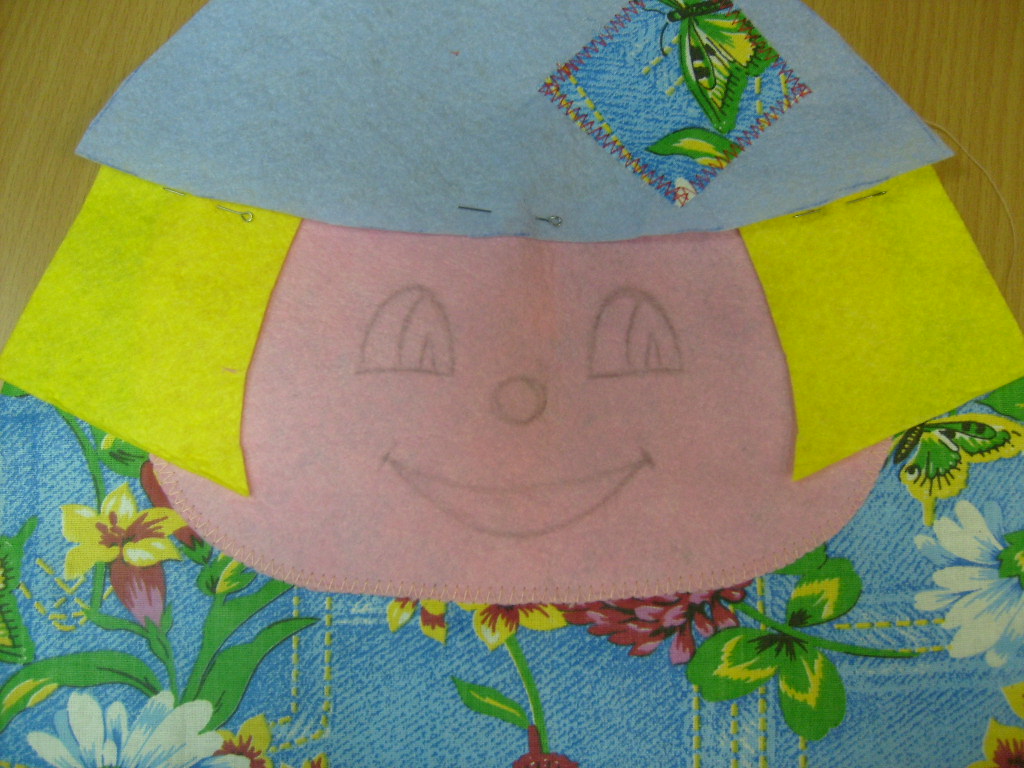 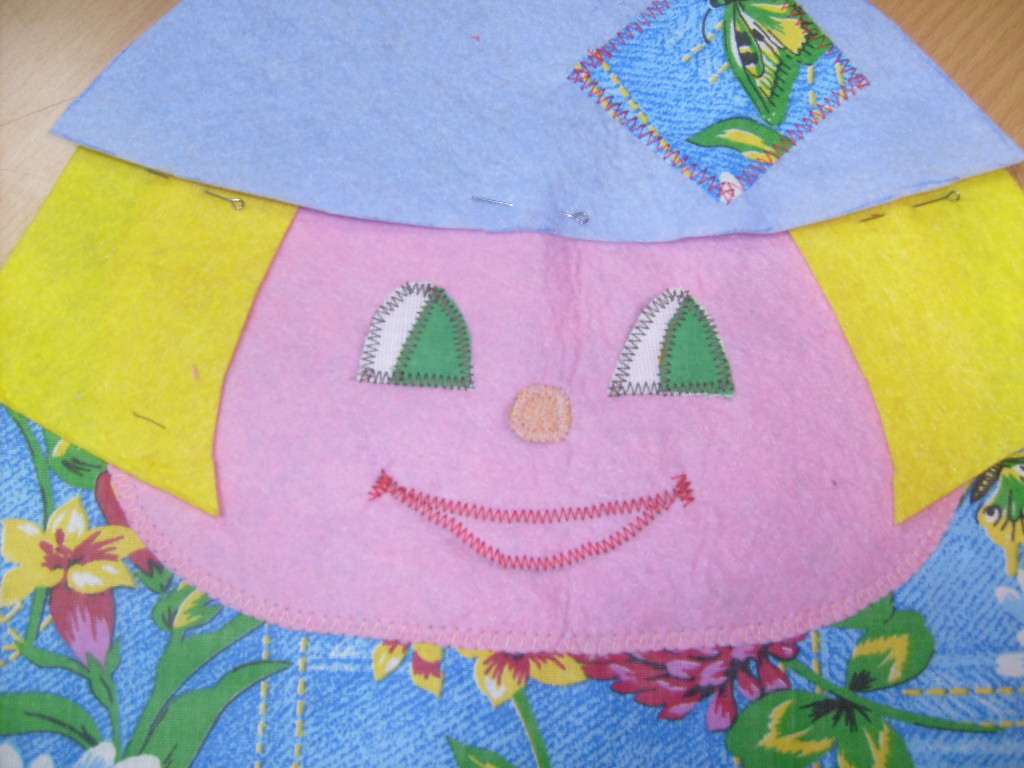 Обработка туловища
На низ шапочки  приметываем  тесьму вьюнчик,   настрачиваем , временные нитки 
удаляем. На шапочке можно сделать заплатку.
На туловище накладываем ножки 
прикалываем, и обрабатываем.
Ручки приметываем  к туловищу.
Если есть заплатка на шапочки, то 
Можно сделать и на туловище.
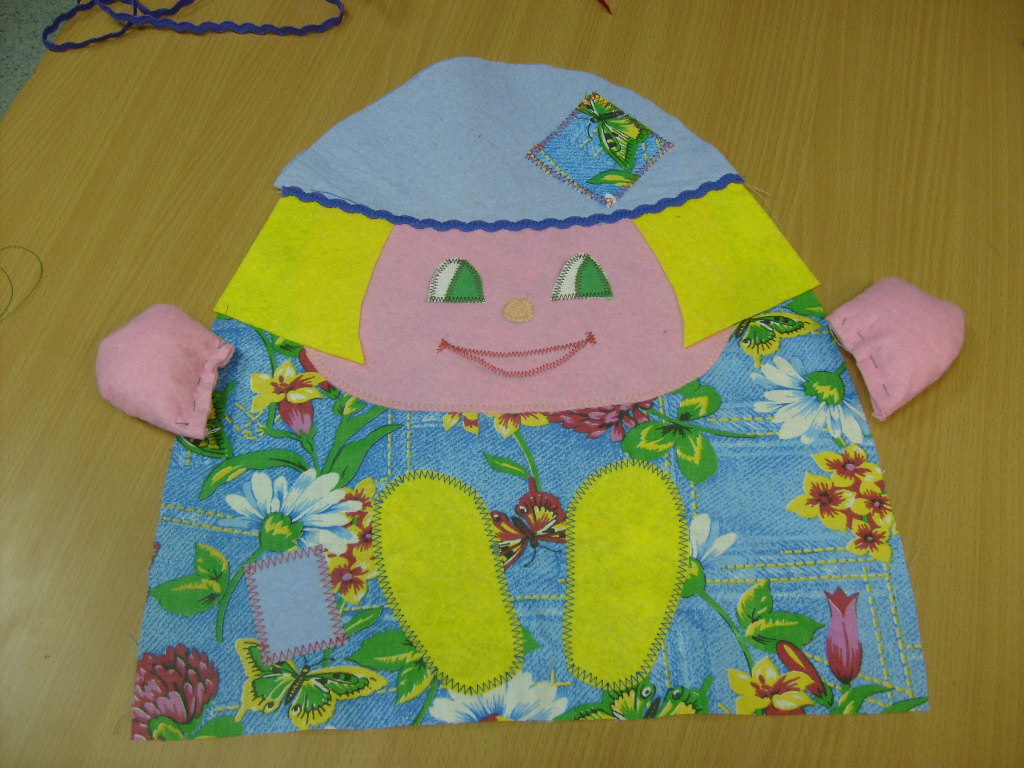 Складываем основные детали  лицевыми сторонами внутрь ,
 уравниваем срезы
Вкладываем петельку.
Сметываем , ширина стачивания 0,7см ,наметку удаляем.
 Выворачиваем.
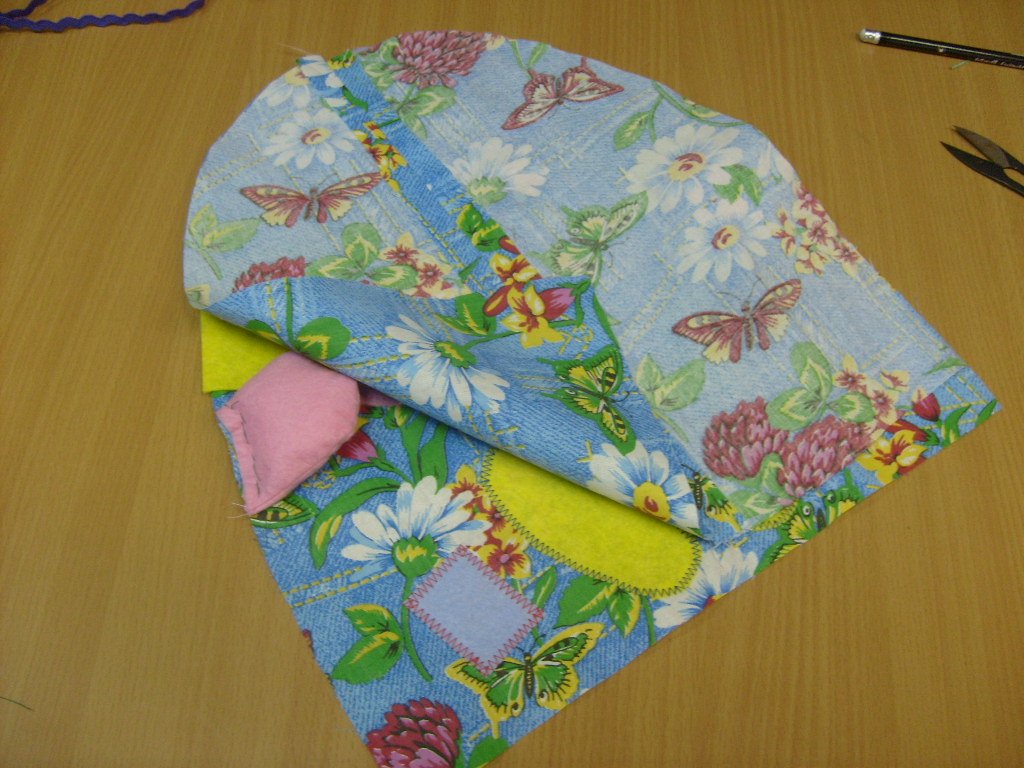 Выкроить утепляющую 
основу
Из подкладочного куска ткани вырезаем
 две части туловища по лекалу и утеплитель.
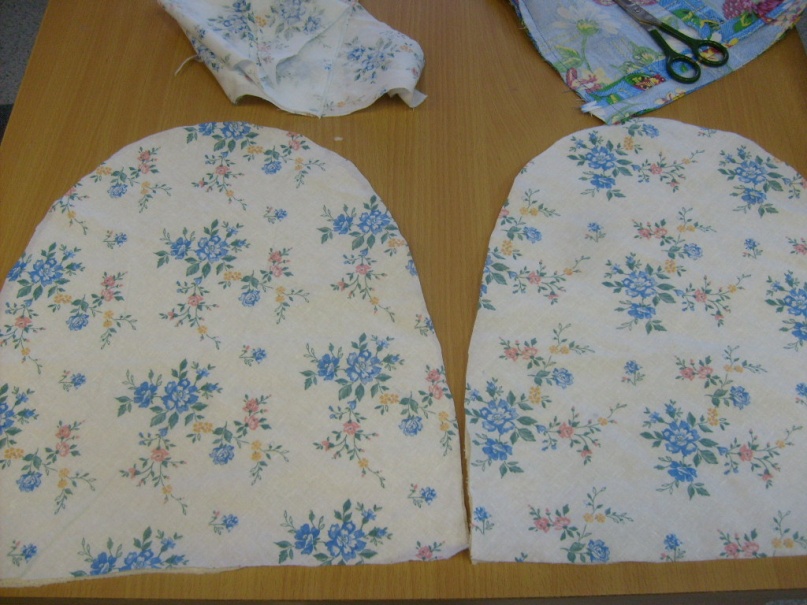 Выстегиваем утепляющую
Простегиваем каждую часть 
подкладки
с утеплителем и
 сшиваем вместе,(оставляя зазор -
Незастроченный участок около
10см).
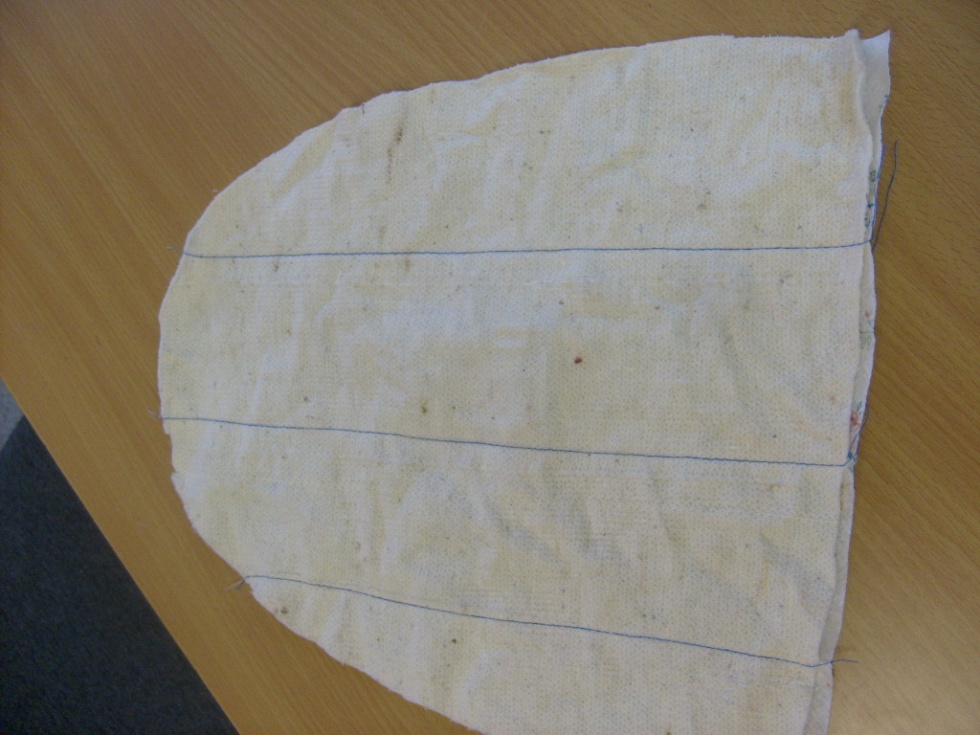 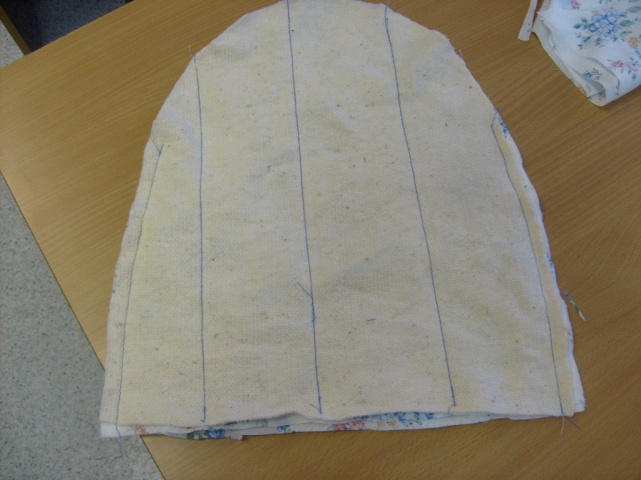 Соединяем основу с 
утепляющей
Наложить одну  деталь на другую
Лицевыми сторонами внутрь.
Линии шва должны совпадать, 
Сметываем , стачиваем детали 
в круговую.
Вывернуть  через незастро-
Ченный участок на лицевую
сторону. 
Отстрочить зазор оставленный
В подкладке и заправить его
 вовнутрь грелки.  Выметать  со стороны подкладки
и  отстрочить на ширину лапки по низу грелки, наметочные
 нитки удалить.
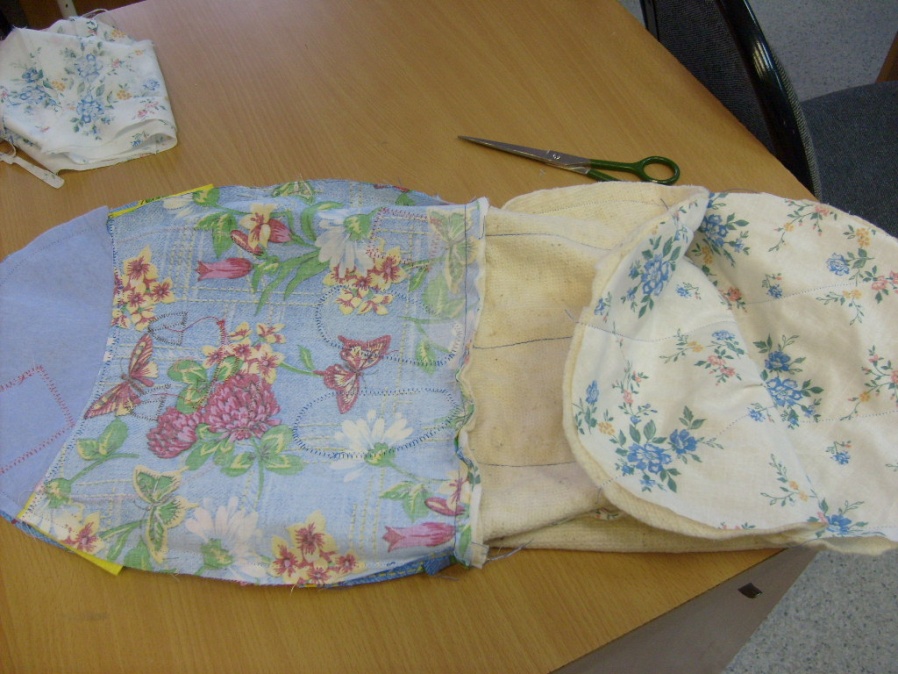 Готовая грелка
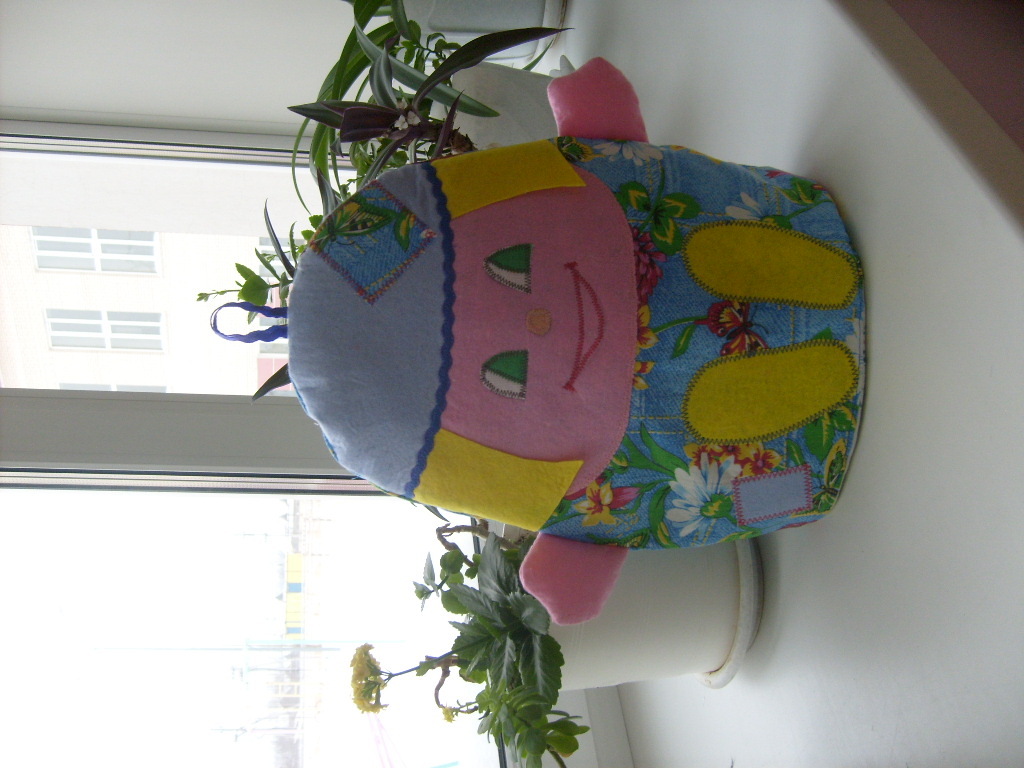 Вот и всё!
Любуемся красотой,
Сделанной своими 
Руками!